Seminář k didaktice matematiky IMAp07podzimní semestr 2024
1. setkání
Mgr. Jitka Panáčová, Ph.D.
Doporučená literatura
BLAŽKOVÁ, Růžena, Květoslava MATOUŠKOVÁ a Milena VAŇUROVÁ. Kapitoly z didaktiky matematiky (slovní úlohy, projekty). Brno: Masarykova univerzita v Brně, 2002. 84 s. ISBN 80-210-3022-4.
BLAŽKOVÁ, Růžena, Květoslava MATOUŠKOVÁ a Milena VAŇUROVÁ. Slovní úlohy na 1. stupni ZŠ. první. Brno: PdF MU, 1998. 43 s.
BLAŽKOVÁ, Růžena, Květoslava MATOUŠKOVÁ a Milena VAŇUROVÁ. Texty k didaktice matematiky pro studium učitelství 1. stupně základní školy. 1. vyd. Brno: Masarykova univerzita, 1992. 78 s. ISBN 8021004681.
BLAŽKOVÁ, Růžena. Didaktika matematiky se zaměřením na specifické poruchy učení. Brno. MU 2017. 
KUŘINA, František. Umění vidět v matematice. 1. vyd. Praha: Státní pedagogické nakladatelství, 1990. 247 s. ISBN 8004237533.
Predškolská a elementárna pedagogika. Edited by Zuzana Kolláriková - Branislav Pupala. Vyd. 1. Praha: Portál, 2001. 455 s. ISBN 80
VAŇUROVÁ, Milena a Růžena BLAŽKOVÁ. Didaktika matematiky 1 [online e-learningový kurz]. 2005.
HEJNÝ, Milan a František KUŘINA. Dítě, škola a matematika: konstruktivistické přístupy k vyučování. Vyd. 1. Praha: Portál, 2001. 187 s. ISBN 80-7178-581-4.
BLAŽKOVÁ, Růžena, Květoslava MATOUŠKOVÁ, Milena VAŇUROVÁ a Miloslav BLAŽEK. Poruchy učení v matematice a možnosti jejich nápravy. 2000. 93 s. ISBN 80-85931-89-3.
DIVÍŠEK, J a kol. Didaktika matematiky pro studium učitelství 1. stupně ZŠ. Praha: SPN, 1989.
Doporučená literatura
Učebnice matematiky pro 1. stupeň ZŠ včetně jejich metodických příruček nakladatelství                    
        
 Alter
 Studio 1 + 1
 Didaktis 
 Nová škola
 a další
Učebnice matematiky pro 1. ročník nakladatelství 					Alter
Učebnice matematiky pro 1. ročník nakladatelství 				Studio 1 + 1
Učebnice matematiky pro 1. ročník nakladatelství 					Didaktis
Učebnice matematiky pro 1. ročník H-mat
Hledejte odpovědi na otázky:
Co je to číslo?
Co je to číslice?
Co je to číslovka?
Význam čísla
Množství
Pořadí
Adresa
Kód
Veličina
Operátor
Číslo – čísla přirozená
V matematice – přirozená čísla se budují pomocí čísel kardinálních, ordinálních, prvků Peanovy množiny
Jak se vytváří pojem čísla u dětí?
Kdy dochází k potřebné abstrakci?
Zápis čísla – číslice, cifra
Číslice je znak k zápisu čísla. Používáme 10 znaků (nula, jednička, dvojka, … devítka).
Desítka není číslice, k zápisu čísla 10 (a větších) používáme dvě (několik) číslic.
Na prvním stupni je třeba rozlišovat pojmy číslo, číslice, tj. kdy hovoříme o „čárách na papíru“ nebo kdy hovoříme o počtu prvků.
Čtení čísel - číslovky
Číslovka je slovní druh, řídí se pravidly českého pravopisu
Je třeba věnovat pozornost správnému vyjadřování (nikdy dvěmi nebo dvoumi, ale dvěma, nikdy třema, ale třemi)
Správné skloňování číslovek
Otázky:
Co je to číslo 4 ?
Otázky:
Proč je přirozené číslo 3 menší
                   než číslo 5?
Otázky:
Jak vysvětlíme, že 3 . 4 = 12 ?
Otázky:
Co je „úsečka KL“?
Shrnutí otázek
Jaký je rozdíl mezi číslem, číslicí a číslovkou?
Co je to číslo 4?
Proč je přirozené číslo 3 menší než přirozené číslo 5?
Jak vysvětlíme, že 3 . 4 = 12 ?
Co je „úsečka KL“?
Učivo na 1. stupni - matematika
Aritmetika
Geometrie
Matematika na 1. stupni – oblast ARITMETIKA
Přirozená čísla – seznámení se s přirozenými čísly, jejich zápisem v desítkové soustavě, porovnávání přirozených čísel, operace s přirozenými čísly (sčítání, odčítání, násobení, dělení) - polookruh přirozených čísel (ℕ, + , · ּּ)
Zlomky
Desetinná čísla
Předčíselné představy dětí před příchodem na ZŠ
RVP MŠ očekávané výstupy:
Dítě by mělo 
„chápat základní číselné a matematické pojmy, elementární matematické souvislosti a podle potřeby je prakticky využívat (porovnávat, uspořádávat a třídit soubory předmětů podle určitého pravidla, orientovat se v elementárním počtu cca do šesti, chápat číselnou řadu v rozsahu první desítky, poznat více, stejně, méně, první, poslední apod.)“
Předčíselné představy dětí před příchodem na ZŠ
Výroková logika
Děti uvažují o pravdivosti pronesených výroků a  seznamují se s vlastnostmi předmětů - barva, tvar, velikost,.. Vytváření smyslu pro pravdivé poznání a přispívá k rozumové (i mravní) výchově.

Třídění (relace ekvivalence)
Děti řeší úkoly typu: 
„polož modré kostky vpravo a červené vlevo“
„polož modré kostky vpravo a kostky, které nejsou modré, polož vlevo“
„roztřiď plody na ovoce a zeleninu“
„roztřiď hračky na ty, co jsou Aničky a na ty, co jsou Pepíčka“
„polož na stůl všechny červené kostky a všechny ostatní dej do košíku“
Předčíselné představy dětí před příchodem na ZŠ
Uspořádání (relace uspořádání)
Děti se seznamují se vztahy: větší, menší, vyšší, nižší, mladší, starší, dříve, později, před, za,… Konkrétní situace ve třídě – uspořádané množiny, poznávají první a poslední prvek uspořádané množiny.

Vztahy stejně/ne stejně, více/méně (porovnávání)
Tvoření dvojic pro zjištění vztahu více/méně/stejně – modeluje se na početnějších skupinách a ukazuje se i „nesprávné“ přiřazování
Vytváření pojmu přirozeného čísla
Proces vytváření pojmu přirozeného čísla ve školské matematice je zahrnut do oblasti „numerace“.
Numerace v oboru přirozených čísel – vybudování pojmu přirozeného čísla  a zvládnutí dalších vlastností, aby žák uměl:
Počítat předměty v dané skupině
Vytvořit skupinu o daném počtu prvků
Psát číslice, zapisovat čísla
Orientovat se v číselných řadách
Znázornit čísla na číselné ose
Porovnávat čísla
Zaokrouhlovat čísla
Vytváření pojmu přirozeného čísla
Z historického hlediska prošel pojem čísla složitým vývojem – člověk při jeho vybudování musel abstrahovat od viditelných vlastností předmětů a chápat vlastnosti vyžadující vyšší stupeň abstrakce
Proces, který se odehrál v historii probíhá analogicky při budování pojmu čísla u dětí a souvisí s vysokým stupněm abstrakce, neboť dítě musí přestat vnímat viditelné vlastnosti předmětů (tvar, velikost, barva atd.) a musí začít chápat, že mezi skupinami objektů existuje něco společného, což nesouvisí s viditelnými vlastnostmi objektů.
Vytváření pojmu přirozeného čísla
K tomu, aby dítě pochopilo pojem čísla, musí mít hodně zkušeností, které mu dovolí pochopit, co je to „2“ nebo „3“ bez konkrétních předmětů.
V době, kdy dítě neumí ještě počítat předměty, umí přiřazovat předměty předmětům (např. na stole přiřadí při prostírání každému talířku lžičku, vidličku, nůž apod.). Při kreslení umí znázornit situaci, kdy přiřadí například každému dítěti balonek apod. Dítě tak poznává vlastnost charakteristickou pro skupiny objektů: Každému prvku (objektu) dané skupiny je přiřazen právě jeden prvek (objekt) druhé skupiny. Prvky obou skupin umí dítě jednoznačně přiřadit.  U dítěte tak vzniká předpoklad pro chápání pojmu „stejně“.
1. Zavedení čísel 1 - 5
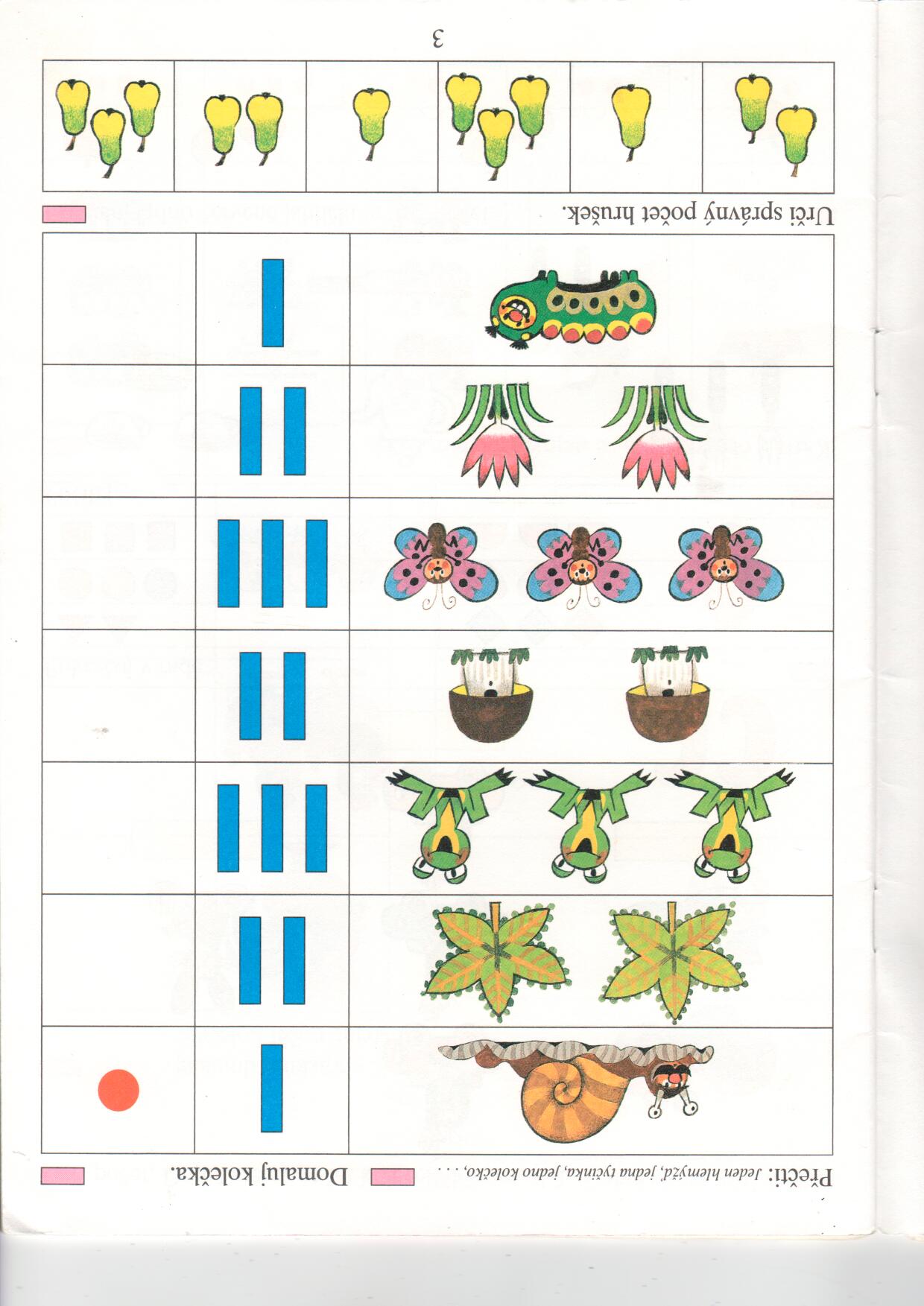 Vytváření pojmu přirozeného čísla
Dítě si postupně uvědomuje, že skupiny, jejichž předměty lze jednoznačně přiřadit, mají stejný počet prvků a vůbec nezáleží na jejich vlastnostech
Zpočátku: přiřazování konkrétních objektů 
Později: přiřazování zástupců těchto objektů
Při tomto přiřazování se snažíme, aby děti abstrahovaly od specifických vlastností daných objektů ve skupině a soustředily se pouze na podstatnou vlastnost těchto skupin, tj. všechny sledované skupiny mají stejně prvků a určují přirozené číslo. 
Jestliže chceme vytvořit například pojem čísla pět, vytváříme různé skupiny prvků  tak, že každá skupina má stejný počet prvků jako zvolená.
Vytváření pojmu přirozeného čísla
Postupně by se měl u dítěte vytvořit takový stupeň abstrakce, že při vyslovení pojmu „pět“ nebo při přečtení zápisu „5“ nemusí vidět žádné konkrétní objekty a chápe je jako celou třídu skupin o daném počtu prvků.
„Předčíselné představy“ – podněty a situace od nejranějšího věku – hry, třídění, obrázky, kreslení, přiřazování
Vytváření pojmu přirozeného čísla
Přirozené číslo je abstraktní pojem a abychom s ním mohli pracovat, musíme ho označit a pojmenovat. Čísla zapisujeme pomocí znaků – číslic (například „5“) a čteme jej slovy (například „pět“).
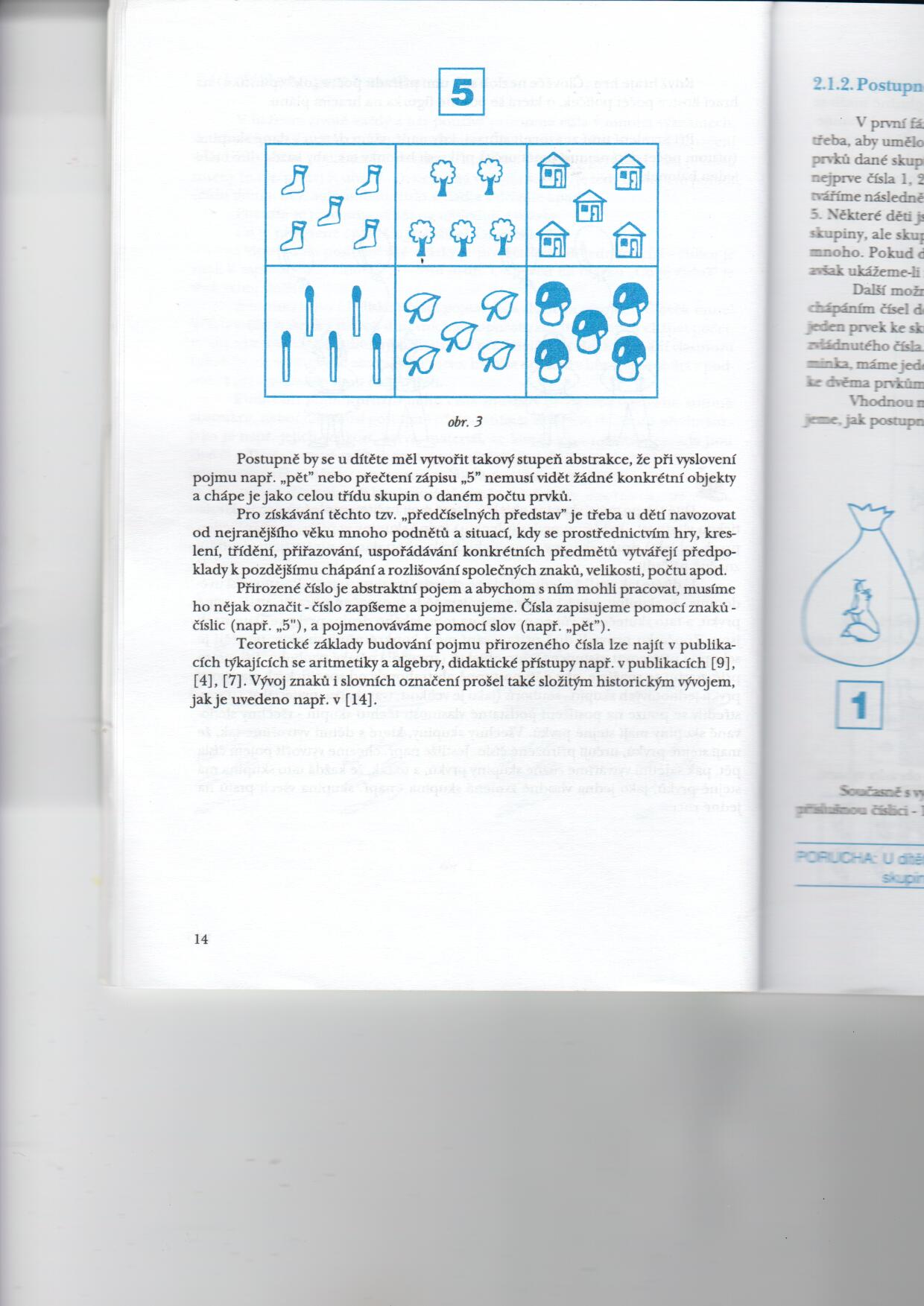 1. Zavedení čísel 1 - 5
Teoretický základ pro zavedení přirozených čísel:

Přirozená čísla zavádíme na ZŠ jako
kardinální čísla konečných množin
ordinální čísla konečných dobře uspořádaných množin
prvky Peanovy množiny
1. Zavedení čísel 1 - 5
Přirozené číslo jako kardinální číslo konečných množin
Kardinální číslo |A| množiny A je třída, do které patří množina A z neprázdného systému množin M a všechny množiny, které jsou s množinou A ekvivalentní.
Množiny A, B jsou ekvivalentní právě tehdy, když existuje prosté zobrazení množiny A na množinu B, značíme A ∼ B (tj. |A|  = |B|).
Kardinální číslo množiny A (značíme |A| = a) je tedy třída, která obsahuje množinu A ze systému konečných množin M  a všechny množiny, které mají stejný počet prvků jako množina A.
1. Zavedení čísel 1 - 5
Přirozené číslo jako kardinální číslo konečných množin
Chceme vybudovat představu čísla tři (tj. |A| = 3). Se žáky tuto situaci modelujeme (tj. předkládáme různé navzájem ekvivalentní množiny A, B, C, D, E se stejným kardinálním číslem 3, tj. množiny patří do stejné třídy rozkladu (A∼B, A∼C, A∼E,….)
E
A
B
C
D
1. Zavedení čísel 1 - 5
Přirozené číslo jako kardinální číslo konečných množin







Tento způsob uplatňujeme, pokud množiny mají „malý počet prvků“
Počet prvků dané množiny určíme pouhým pohledem
3
1. Zavedení čísel 1 - 5
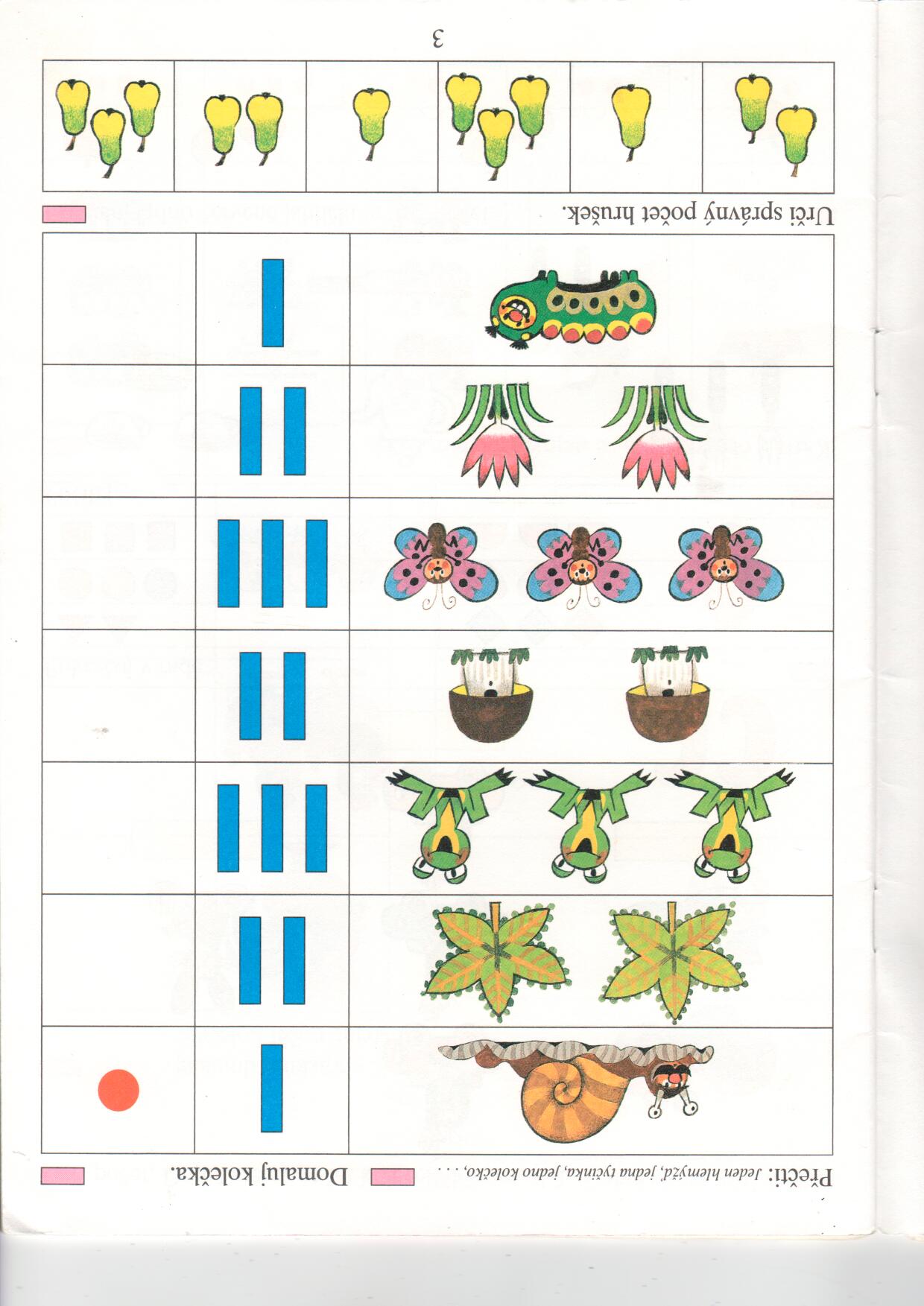 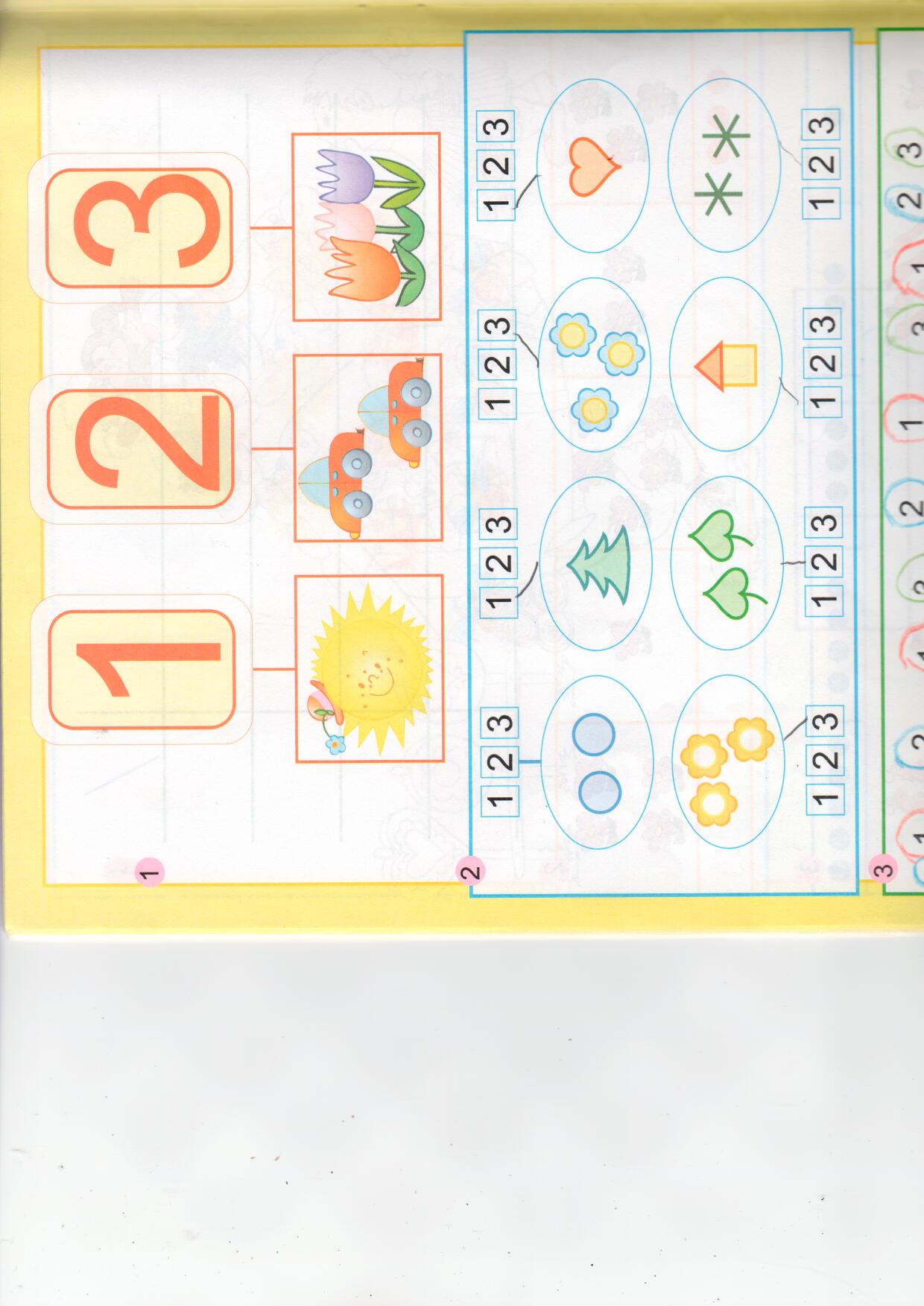 1. Zavádění přirozených čísel
2. Přirozené číslo jako ordinální číslo konečných dobře uspořádaných  množin
  Ordinální číslo ordA dobře uspořádané množiny A je třída, do které patří množina A z neprázdného systému M dobře uspořádaných množin a všechny množiny, které jsou s množinou A podobné.
 Tento způsob zavádíme, když 
  není snadné určit počet prvků 
  pouhým pohledem, ale 
  počítáním po jedné
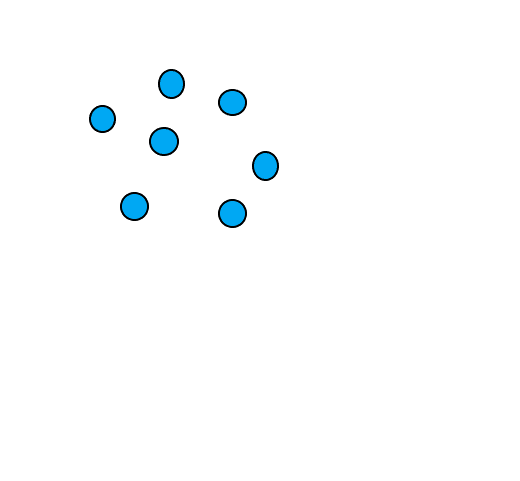 1. Zavádění přirozených čísel
2. Přirozené číslo jako ordinální číslo konečných dobře uspořádaných  množin
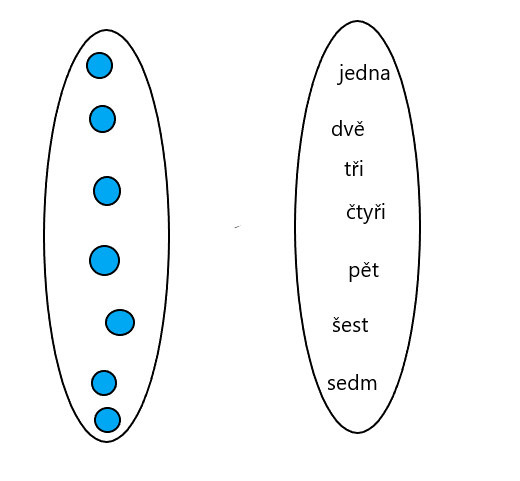 Prakticky určíme počet prvků dané množiny tak, že množinu dobře uspořádáme a zobrazíme ji do dobře uspořádané množiny číslovek (jedna, dvě, tři, čtyři, pět,…) – každý prvek označíme číslovkou. Poslední použitá číslovka určuje přirozené číslo udávající počet prvků dané množiny.
1. Zavádění přirozených čísel
3. Přirozené číslo jako prvek Peanovy množiny
Množina P se nazývá Peanova množina, jestliže má tyto vlastnosti:
Ke každému prvku x ∈ P existuje právě jeden prvek x´ ∈ P; prvek x´ se nazývá následovník prvku x. 
Množina P obsahuje prvek e, který není následovníkem žádného prvku množiny P.
Každé dva různé prvky množiny P mají různé následovníky.
Axiom indukce: Jestliže pro nějakou množinu M platí:
Obsahuje prvek e,
Obsahuje-li prvek x ∈ P, obsahuje i jeho následovníka x´ ∈ P,
Pak platí M = P.
1. Zavádění přirozených čísel
3. Přirozené číslo jako prvek Peanovy množiny
Ke skupině prvků o počtu, který byl naposled probrán a procvičen, přidáme jeden prvek
2. Porovnávání přirozených čísel
Učitel si jasně zformuluje cíl: Děti porozumí principu porovnávání přirozených čísel
Téma: Porovnávání přirozených čísel
Uvědomím si, jaké znalosti by děti měly mít, aby nové téma pochopily: číselná řada do 10, znázornění množiny o daném počtu prvků, určení počtu prvků dané množiny
Připravím si motivační úlohu
2. Porovnávání přirozených čísel
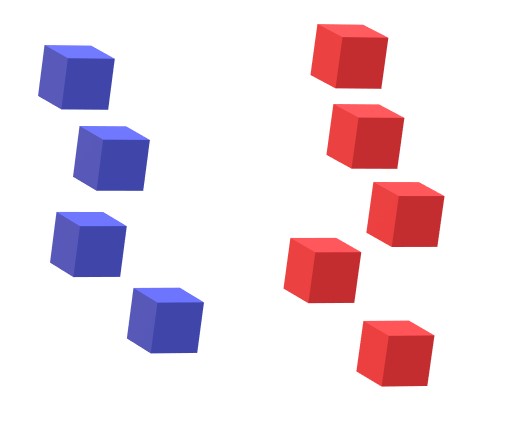 Motivační úloha
Pepíček dostal modré kostky a
Anička dostala červené kostky.
Kdo dostal více kostek?
2. Porovnávání přirozených čísel
Přirozená čísla porovnáváme stejně jako kardinální čísla konečných množin.
Je-li |A| ≠ |B| a množina A je ekvivalentní s vlastní podmnožinou B´ množiny B, pak říkáme, že |A| je menší než |B|. Zápis |A| < |B|. 
Také lze říci, že |B| je větší než |A|.  
Označíme-li |A| = a, |B| = b, pak 
   |A| < |B|, tedy a < b. 

Připomeňme: Množina B´je vlastní podmnožinou množiny B právě tehdy, když B´je podmnožinou množiny B, ale B´ ≠ B
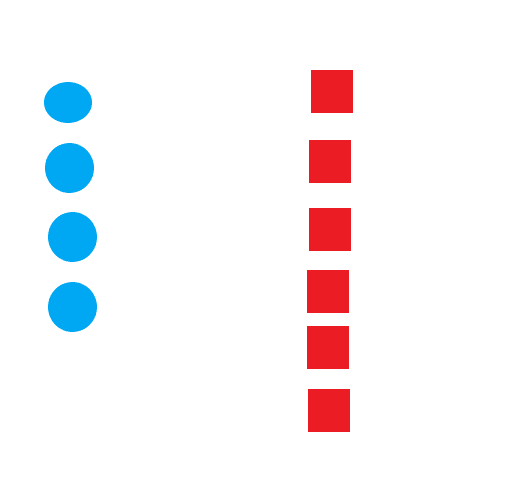 A
B
2. Porovnávání přirozených čísel
K porovnávání kardinálních čísel využíváme prostého zobrazení množiny A do množiny B.

Obrázek: |A|= 4, |B|= 6.
   B´ je vlastní podmnožinou množiny B,    
    přičemž A ∼ B´. |A| < |B|, tedy 4 < 6.
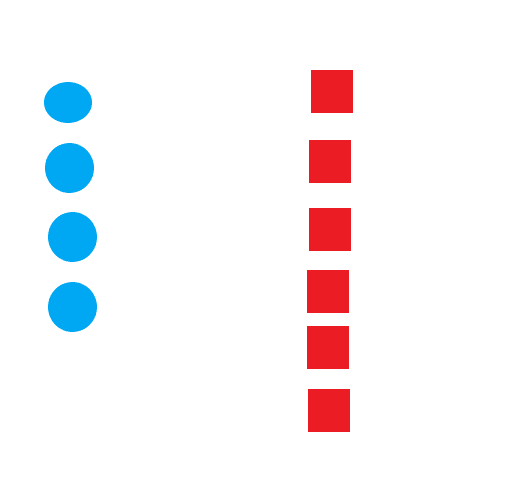 A
B´
B
4  <  6
2. Porovnávání přirozených čísel
1. Motivační úloha
Kterých kostek na obrázku je méně?
Modrých nebo červených? 
Porovnej.
2. Porovnávání přirozených čísel
Metodický postup při porovnávání přirozených čísel:

             zobrazení z množiny A do množiny B
             
                         porovnávání množin

	porovnávání přirozených čísel
Relaci R z množiny A do množiny B nazveme zobrazení z množiny A do množiny B právě tehdy, když ke každému a ∈ A existuje nejvýše jeden prvek b ∈B takový, že [a,b] ∈ R.
2. Porovnávání přirozených čísel
Rozlišujeme 4 typy zobrazení:
Zobrazení z množiny A na množinu B
Zobrazení množiny A do množiny B
Zobrazení množiny A na množinu B
Zobrazení z množiny A do množiny B

Z těchto typů zobrazení se při porovnávání přirozených čísel využívá pouze typy 1 – 3
Prosté zobrazení je prostředkem pro porovnávání množin.
2. Porovnávání přirozených čísel
1. Motivační úloha
Kterých kostek na obrázku je méně?
Modrých nebo červených? 
Porovnej.
-------------------------------------------------
Označme: A … množina modrých kostek
	      B … množina červených kostek
Spojováním kostek (vytvářením uspořádaných dvojic) 
jsme vytvořili prosté zobrazení množiny A do množiny B.
2. Porovnávání přirozených čísel
1. Motivační úloha
  Kterých kostek na obrázku je méně?
  Modrých nebo červených? 
  Porovnej.
  -------------------------------------------------
V případě prostého zobrazení množiny A do množiny B řekneme,
že množina A má méně prvků než množina B, tj. |A| < |B|.
|A|= 4, |B|= 5.						
Na obrázku je méně modrých kostek.						        
                                                                                              Zapíšeme:
4   <   5
2. Porovnávání přirozených čísel
2. Motivační úloha
Kterých kostek na obrázku je více?
Modrých nebo červených? 
Porovnej.
2. Porovnávání přirozených čísel
2. Motivační úloha
Kterých kostek na obrázku je více?
Modrých nebo červených? 
Porovnej.
-------------------------------------------------
Označme: A … množina modrých kostek
	      B … množina červených kostek
Spojováním kostek (vytvářením uspořádaných dvojic) 
jsme vytvořili prosté zobrazení z množiny A na množinu B.
2. Porovnávání přirozených čísel
2. Motivační úloha
Kterých kostek na obrázku je více?
Modrých nebo červených? 
Porovnej.
-------------------------------------------------
V případě prostého zobrazení z množiny A na množinu B 
řekneme, že množina A má více prvků než množina B, 
tj. |A| > |B|.       |A|= 5, |B|= 4.						
Na obrázku je více modrých kostek.
							Zapíšeme:
5   >   4
2. Porovnávání přirozených čísel
3. Motivační úloha
Porovnej počty modrých a červených 
kostek na obrázku.
2. Porovnávání přirozených čísel
3. Motivační úloha
Porovnej počty modrých a červených 
kostek na obrázku.
-------------------------------------------------
Označme: A … množina modrých kostek
	      B … množina červených kostek
Spojováním kostek (vytvářením uspořádaných dvojic) 
jsme vytvořili prosté zobrazení množiny A na množinu B.
2. Porovnávání přirozených čísel
3. Motivační úloha
Porovnej počty modrých a červených 
kostek na obrázku.
-------------------------------------------------
V případě prostého zobrazení množiny A na množinu B 
řekneme, že množina A má stejně prvků jako množina B, 
tj. |A| = |B|.       |A|= 4, |B|= 4.						
Na obrázku je modrých kostek stejně jako červených kostek.
							Zapíšeme:

Poznámka: Množiny A, B jsou ekvivalentní, tj. A ∼ B (existuje prosté zobrazení množiny A na množinu B.
4  =  4
2. Porovnávání přirozených čísel
Toto není příklad prostého zobrazení
Toto není zobrazení
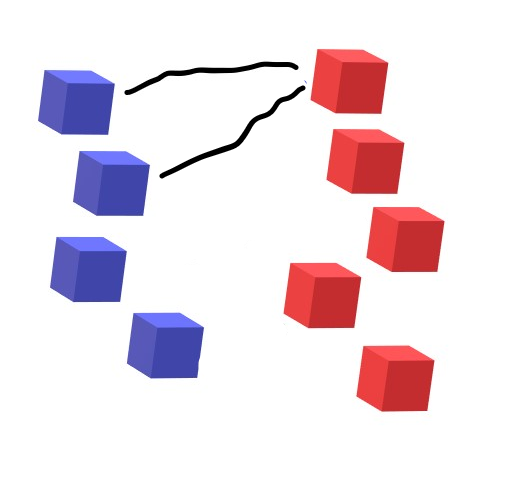 Chyby žáků při porovnávání:
2. Porovnávání přirozených čísel – vybrané úlohy z učebnic matematiky pro 1. ročník
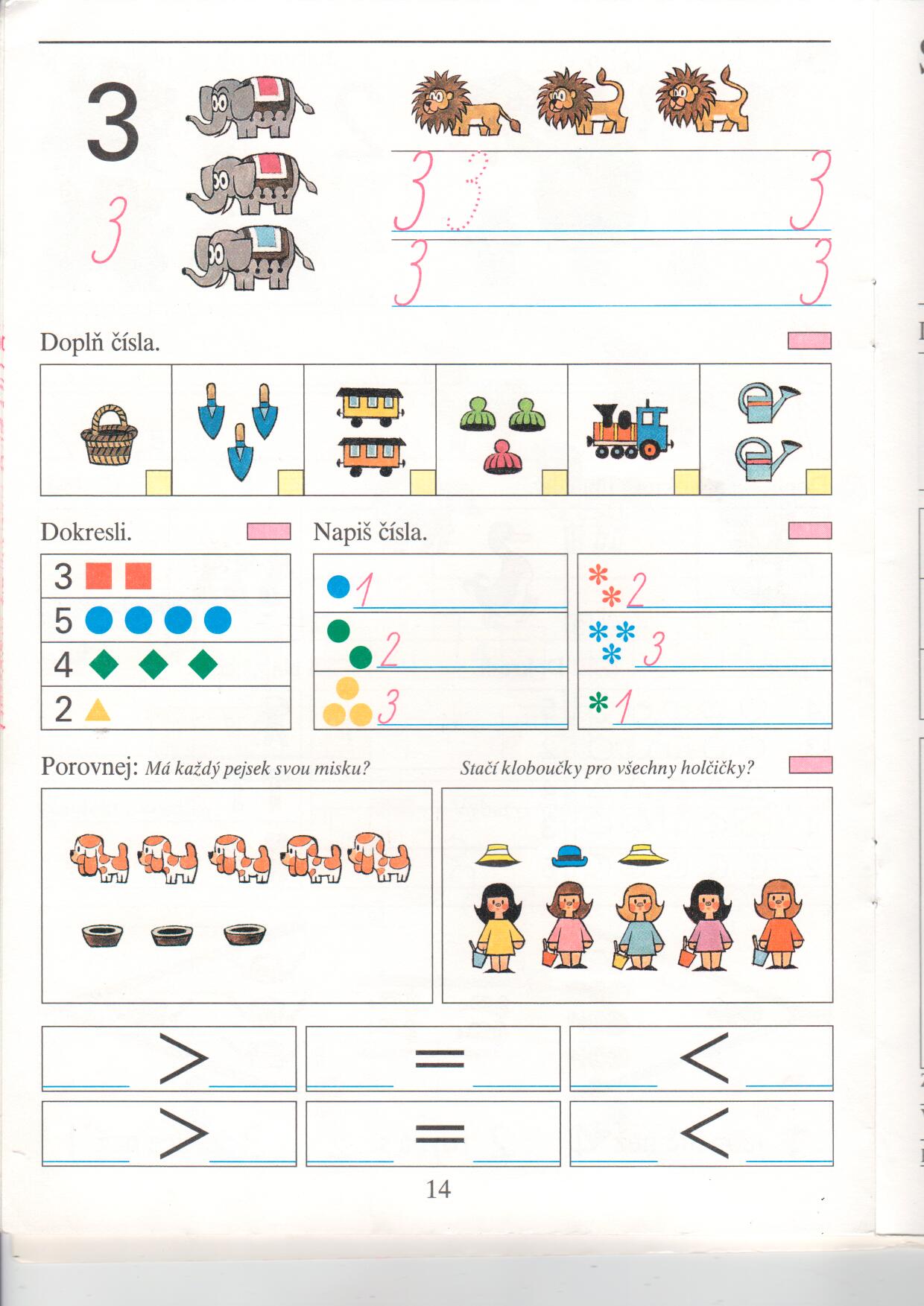 2. Porovnávání přirozených čísel
K porovnávání přirozených čísel využíváme znázornění na číselné ose. Přirozená čísla znázorňujeme pomocí bodů na polopřímce (vodorovné). 
Porovnávání násobků čísla 10 – využívá se grafického znázornění ve čtvercové síti
Porovnávání přirozených čísel pomocí vztahů „n krát více“, „n krát méně“
Porovnávání přirozených čísel pomocí zápisu v desítkové soustavě
3. Vyvození operace sčítání přirozených čísel
3. Vyvození operace sčítání přirozených čísel
Sčítání přirozených čísel vyvozujeme ze sčítání kardinálních čísel
|A| + |B| = |A ⋃ B|, kde A ꓵ B = ø.
3. Vyvození operace sčítání přirozených čísel do 10
Učitel si jasně zformuluje cíl: Děti porozumí principu sčítání do 10
Téma: Sčítání přirozených čísel do 10
Jaké znalosti mají mít děti, aby novou látku pochopily: číselná řada do 10, určení počtu prvků dané množiny, znázornění množiny o daném počtu prvků
Připravím si motivační úlohu
3. Vyvození operace sčítání přirozených čísel do 10
Úloha:
Pepíček má 3 jablíčka a Anička má 2 jablíčka. Kolik jablíček mají dohromady?

Potřeba modelovat situaci s reálnými předměty (každé dítě samo za sebe). Tři jablíčka a dvě jablíčka. Po jedné spočítáme, že děti mají celkem 5 jablíček.




Úlohu si znázorníme univerzálním modelem – počitadlo.
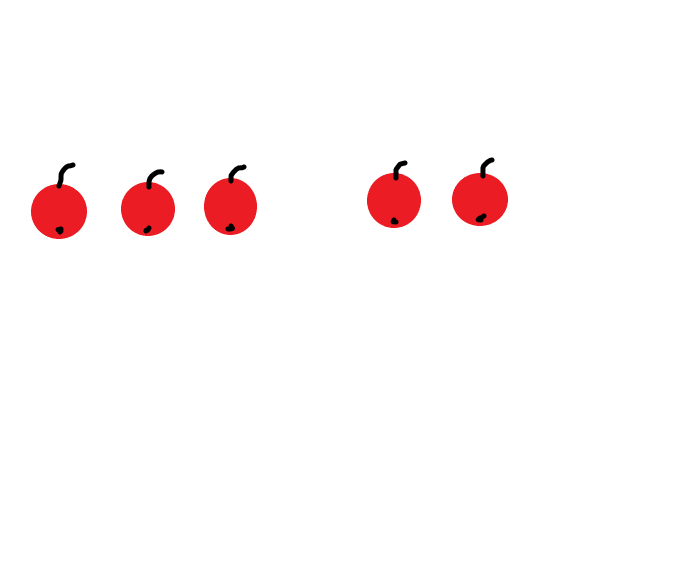 Tuto situaci mají děti na lavici
3. Vyvození operace sčítání přirozených čísel do 10
Tuto situaci mají děti na lavici
Jablíčka 
na lavici


Znázorníme si danou situaci na tabuli:
             
Zástupné 
symboly na 
tabuli
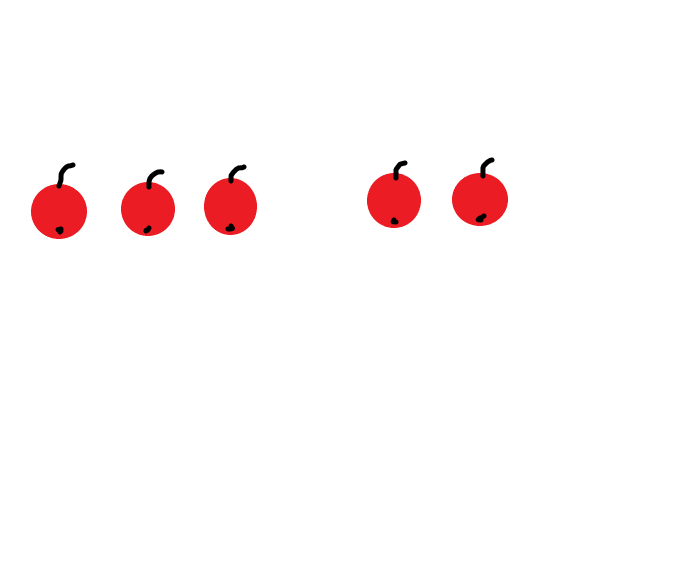 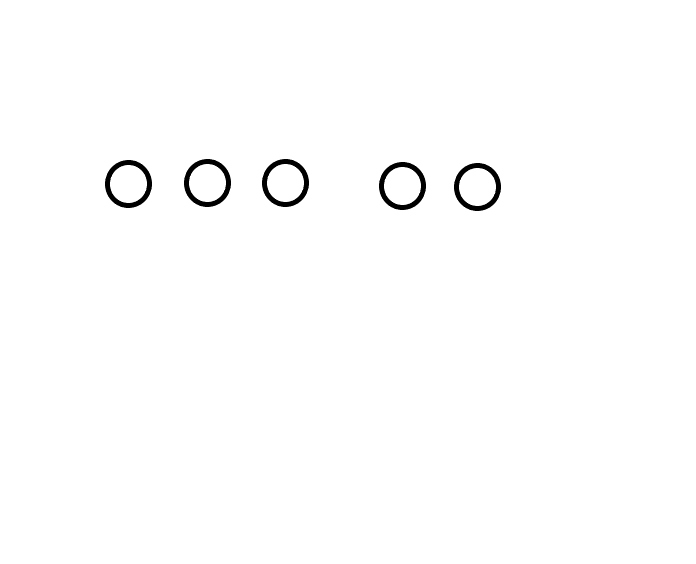 Tento zápis je na tabuli
3. Vyvození operace sčítání přirozených čísel do 10
Znázorníme si danou situaci na tabuli:
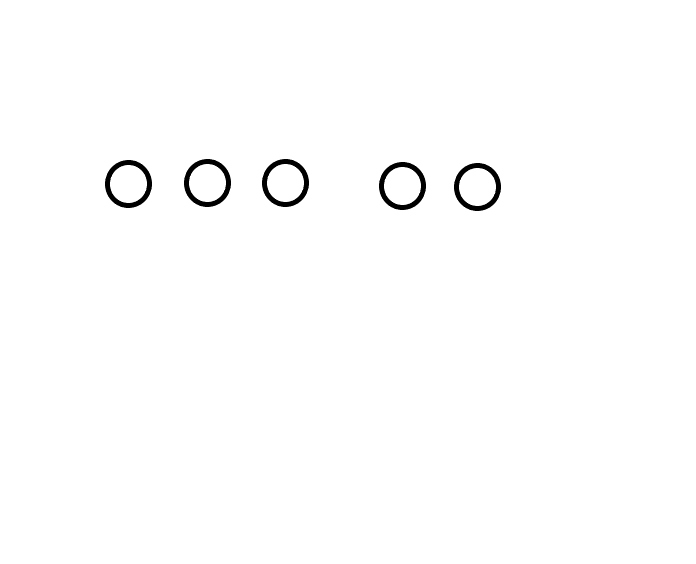 3                       2
Anička má 2 jablíčka, 
zapíši 2
Pepíček má 3 jablíčka, 
zapíši 3
3. Vyvození operace sčítání přirozených čísel do 10
Zjišťujeme, kolik jablíček mají děti dohromady, matematicky to zapíšeme pomocí znaménka + a čteme: „Tři plus dva se rovná pět.“
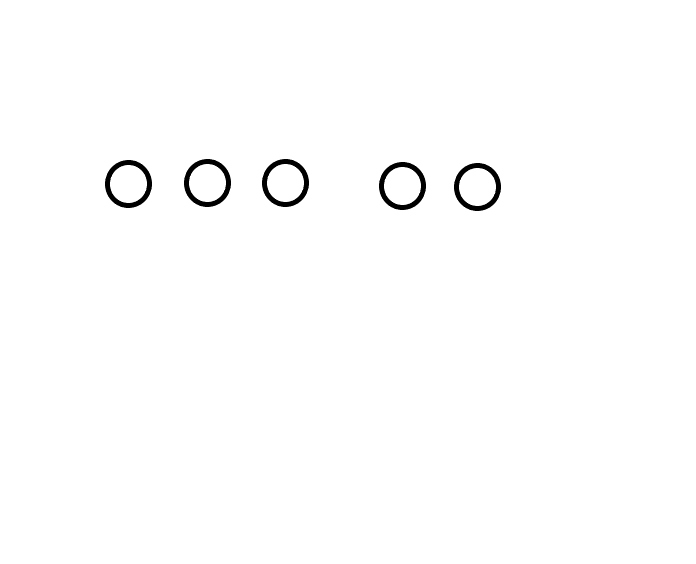 3   +   2   =  5
3. Vyvození operace sčítání přirozených čísel do 10
Celou situaci si odkrokujeme
Vymyslíme podobné úlohy
Necháme děti vymyslet podobné úlohy
https://web.microsoftstream.com/video/f10f384c-b9c2-4de0-8ad8-97b4dcd1db52